О внесении изменений в решение Чкаловского сельского совета Нижнегорского района Республики Крым от 25.12.2023 №2 «О бюджете муниципального образования Чкаловское сельское поселение Нижнегорского района Республики Крым на 2024 год и на плановый период  2025 и 2026 годов» (в редакции решения Чкаловского сельского совета Нижнегорского района Республики Крым от 10.04.2024 №1)
Уважаемые жители 
Чкаловского сельского поселения 
Нижнегорского района Республики Крым!
Каждое поселение имеет собственный (местный) бюджет и право на получение средств из  федерального бюджета и средств из бюджета Республики Крым в соответствии с федеральными законами и законами Республики Крым.
 Бюджет поселения — это форма образования и расходования денежных средств, предназначенных для финансового обеспечения задач и функций местного сельского поселения.
Бюджет для граждан – это документ, обеспечивающий представление бюджета и отчетов об их исполнении в доступной для граждан форме. Бюджет для граждан разрабатывается для ознакомления граждан (заинтересованных пользователей) с задачами и приоритетными направлениями бюджетной политики, основными условиями формирования и исполнения бюджетов, источниками доходов бюджетов, обоснованиями бюджетных расходов, планируемыми и достигнутыми результатами использования бюджетных ассигнований, а также вовлечения граждан в обсуждение бюджетных решений.
ОСНОВНЫЕ ПОНЯТИЯ
Доходы бюджета  - денежные средства поступающие в бюджет, за исключением средств, являющихся в соответствии с Бюджетным кодексом Российской Федерации источниками финансирования дефицита бюджета
Расходы бюджета  - денежные средства, выплачиваемые из бюджета, за исключением средств, являющихся источниками финансирования дефицита бюджета.
Межбюджетные трансферты  - средства, предоставляемые одним бюджетом бюджетной системы другому бюджету бюджетной системы.
Консолидированный бюджет - свод бюджетов бюджетной системы на соответствующей территории (без учета межбюджетных трансфертов между этими бюджетами). 
Бюджетный процесс – регламентируемая законодательством деятельность органов исполнительной власти, по составлению и рассмотрению проектов бюджетов, утверждению и исполнению бюджетов, контролю за их исполнением, осуществлению бюджетного учета, составлению, внешней проверке, рассмотрению и утверждению бюджетной отчетности. 
Сбалансированность бюджета – один из основополагающих принципов формирования и исполнения бюджета, состоящий в количественном соответствии (равновесии) бюджетных расходов доходами. В случае нарушения баланса возникает дефицит или профицит бюджета 
Дефицит бюджета  - превышение расходов бюджета над его доходами. 
Профицит бюджета - превышение доходов бюджета над его расходами.
ЭТАПЫ ПРОХОЖДНИЯ БЮДЖЕТА
СОСТАВЛЕНИЕ 
БЮДЖЕТА
УТВЕРЖДЕНИЕ 
БЮДЖЕТА
Рассмотрение проекта решения о бюджете.
 Утверждение проекта решения о бюджете.  
Подписание решения о бюджете.
• Подготовка материалов 
для составления бюджета.
 • Согласование материалов 
для составления бюджета.
 • Подготовка проекта 
решения о бюджете.
ИСПОЛНЕНИЕ БЮДЖЕТА
ОТЧЕТНОСТЬ
Подготовка бюджетной отчётности 
об исполнении бюджета
 Рассмотрение и согласование бюджетной 
отчетности об исполнении бюджета.
  Утверждение бюджетной отчётности 
об исполнении бюджета
Подготовка документов для 
исполнения бюджета.
  Исполнение бюджета.
ДОХОДЫ БЮДЖЕТА
НАЛОГОВЫЕ И НЕНАЛОГОВЫЕ
БЕЗВОЗМЕЗДНЫЕ 
ПОСТУПЛЕНИЯ
Налоговые доходы – налоги и сборы, взымаемые 
с юридических и физических лиц, в соответствии 
с налоговым законодательством
Дотации
Неналоговые доходы: 
- доходы от использования имущества, 
находящегося в гос. или 
муниципальной собственности; 
- доходы от продажи или иного возмездного 
отчуждения имущества, находящегося 
в собственности; 
- доходы от платных услуг; 
- средства, полученные в результате применения 
мер гражданско-правовой, административной и 
уголовной ответственности, 
и иные суммы принудительного изъятия; 
- иные неналоговые доходы
Субвенции
Субсидии
Основные параметры бюджета 
муниципального образования
 Чкаловское сельское поселение Нижнегорского района 
Республики Крым на 2024 год (с изменениями)
Доходы бюджета муниципального образования Чкаловске сельское поселение Нижнегорского района Республики Крым на 2024 год
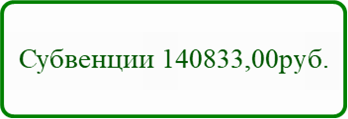 РАСХОДЫ БЮДЖЕТА
Расходы бюджета - выплачиваемые из бюджета денежные средства, за исключением средств, являющихся источниками дефицита бюджета.
Формирование расходов осуществляется в соответствии с расходными обязательствами,  обусловленными установленным законодательством разграничением полномочий, исполнение  которых должно происходить в очередном финансовом году за счет средств соответствующих  бюджетов.
Принципы формирования расходов бюджета:
по разделам;
по ведомствам;
по муниципальным программам Чкаловского сельского поселения
Расходы бюджета муниципального образования
 Чкаловское сельское поселение 
Нижнегорского района Республики Крым с изменениями 
в разрезе разделов бюджетной классификации на 2024 год
Основные параметры бюджета  муниципального образования
Чкаловское сельское поселение Нижнегорского района
 Республики Крым с изменениями на 2024 год
 и на плановый период 2025 и 2026 годов
Источники финансирования дефицита бюджета в 2024 году
Дефицит бюджета муниципального образования Чкаловское сельское 
поселение Нижнегорского района Республики Крым после внесения 
изменений в решение Чкаловского сельского совета Нижнегорского 
района Республики Крым от 25.12.2024 №2 «О бюджете муниципального 
образования Чкаловское сельское поселение Нижнегорского района 
Республики Крым на 2024 год и плановый период 2025 и 2026 годов» 
составил 1 100 410,46 руб.  Решением 42-ой сессии  II созыва от 10.04.2024 
№1 утвержден дефицит бюджета муниципального образования 
Чкаловское сельское поселение Нижнегорского района Республики Крым 
в сумме 1 100 410,46 руб., источник покрытия которого определен 
изменением остатков средств на счетах по учету средств 
собственного бюджета.
СПАСИБО ЗА ВНИМАНИЕ!
С полной информацией об изменениях бюджета 
Чкаловского сельского совета 
Нижнегорского района Республики Крым 
можно ознакомится на официальном 
сайте  «nijno.rk.gov.ru» 
в разделе «Муниципальные образования»
подраздел «Чкаловское сельское поселение»